Nutrició i Dieta
Necessitats de l’organisme
En el quadre següent s’estableixen les necessitats d’alimentació per edats. La quantitat d’aliment es refereix en kcal, segons l’equivalència vista a l’apartat anterior entre glúcids, lípids i proteïnes. La darrera columna fa referència a les quantitats necessàries expressades en grams i dia de proteïnes.
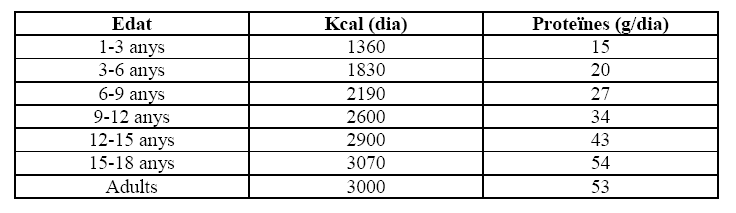 Nutrició i Dieta
Necessitats de l’organisme
Examples:
Sedentary or light activity:   36 kcal/kg/d.
Active or moderately active: 41 kcal/kg/d.
Vigorous or vigorously active: 56 kcal/kg/d.
Font: FAO (http://www.fao.org/docrep/007/y5686e/y5686e07.htm#TopOfPag)e